5
4
3
2
1
1
2
4
0
3
5
Шта се налази на (2, 4)?
Упутство:
1. На x оси пронађи број 2, па дуж линије гледај навише, а на y оси број 4 па гледај лево. Шта видиш?
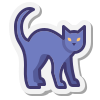 хаљина
мачка
шоља
кутија
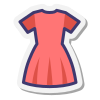 2. Линије описане у претходном кораку сусрећу се на месту где се налази мачка.
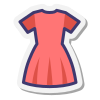 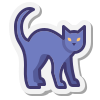 3. Са десне стране су набројани сви објекти и само треба означити тражени појам премештањем знака          .
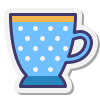 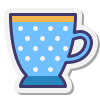 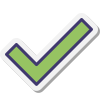 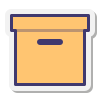 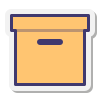 хаљина
мачка
шоља
кутија
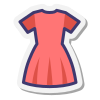 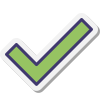 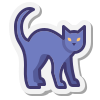 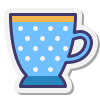 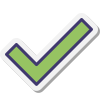 Премести на одговарајуће место
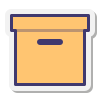 5
4
3
2
1
0
1
2
3
4
5
Шта се налази на (4, 4)?
кацига
одело
чарапа
хаљина
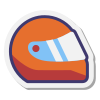 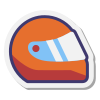 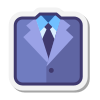 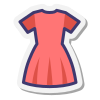 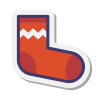 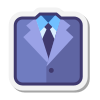 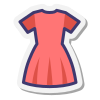 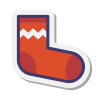 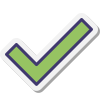 Премести на одговарајуће место
5
4
3
2
1
0
1
2
3
4
5
Шта се налази на (5, 2)?
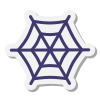 облак
снежна кугла
планина
паукова мрежа
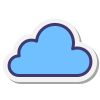 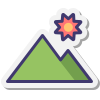 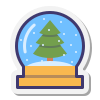 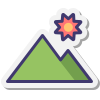 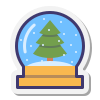 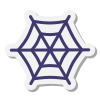 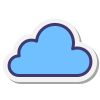 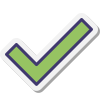 Премести на одговарајуће место
5
4
3
2
1
0
1
2
3
4
5
Шта се налази на (0, 1)?
торта
чаша
чоколада
флаша
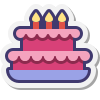 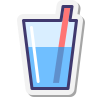 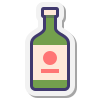 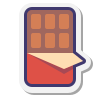 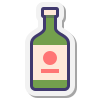 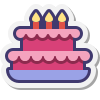 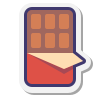 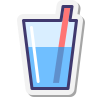 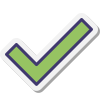 Премести на одговарајуће место
5
4
3
2
1
0
1
2
3
4
5
Шта се налази на (2, 3)?
корпа
кафа
катанац
кишобран
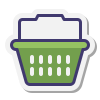 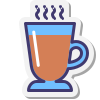 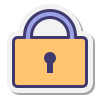 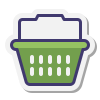 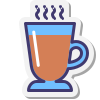 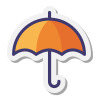 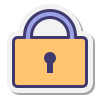 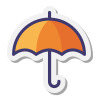 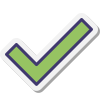 Премести на одговарајуће место
5
4
3
2
1
0
1
2
3
4
5
Шта се налази на (2, 3)?
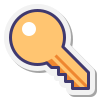 кључ
кутија
прстен
метла
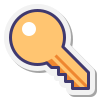 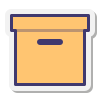 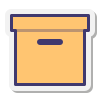 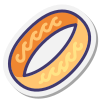 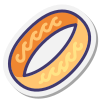 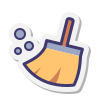 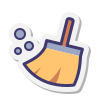 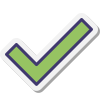 Премести на одговарајуће место
5
4
3
2
1
0
1
2
3
4
5
Шта се налази на (5, 0)?
фото-апарат
дигитрон
телефон
сат
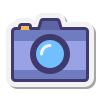 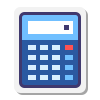 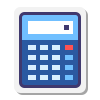 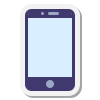 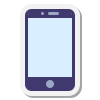 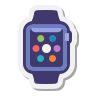 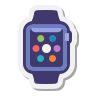 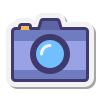 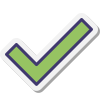 Премести на одговарајуће место
5
4
3
2
1
0
1
2
3
4
5
Шта се налази на (2, 0)?
карте
чарапа
рукавица
прва помоћ
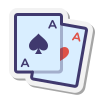 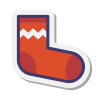 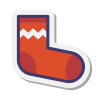 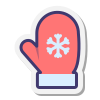 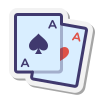 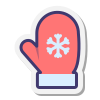 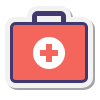 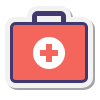 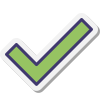 Премести на одговарајуће место
5
4
3
2
1
0
1
2
3
4
5
Шта се налази на (3, 1)?
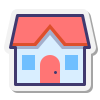 рекет
књига
кућа
мета
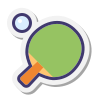 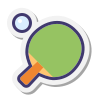 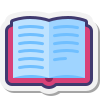 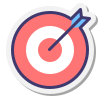 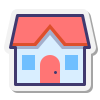 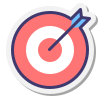 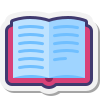 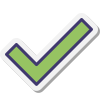 Премести на одговарајуће место
5
4
3
2
1
0
1
2
3
4
5
Шта се налази на (4, 1)?
торба
сијалица
добош
шоља
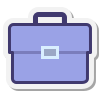 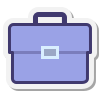 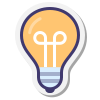 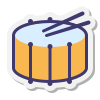 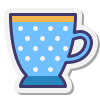 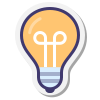 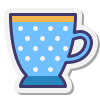 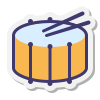 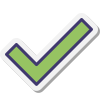 Премести на одговарајуће место
5
4
3
2
1
0
1
2
3
4
5
Шта се налази на (2, 3)?
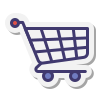 колица
звоно
брод
мафин
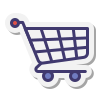 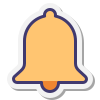 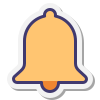 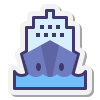 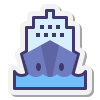 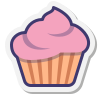 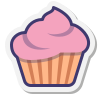 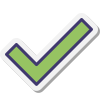 Премести на одговарајуће место
8
7
6
5
4
3
2
1
0
1
2
3
6
4
5
7
8
Шта се налази на (5, 3)?
батерија
кутија
колица
гаража
писмо
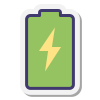 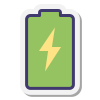 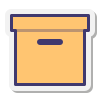 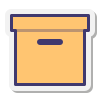 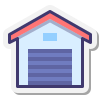 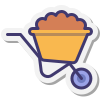 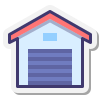 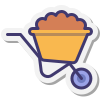 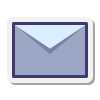 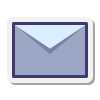 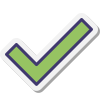 Премести на одговарајуће место
8
7
6
5
4
3
2
1
0
1
2
3
6
5
7
8
4
Шта се налази на (0, 4)?
књига
свећа
срце
мачка
мегафон
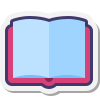 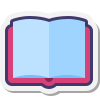 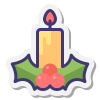 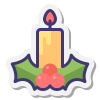 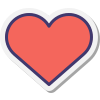 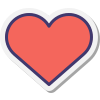 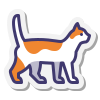 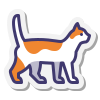 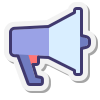 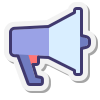 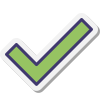 Премести на одговарајуће место
8
7
6
5
4
3
2
1
0
1
2
3
6
4
5
7
8
Шта се налази на (1, 3)?
тастатура
радник
бокал
светионик
сладолед
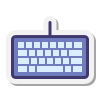 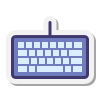 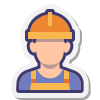 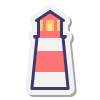 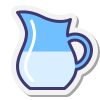 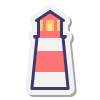 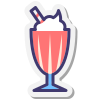 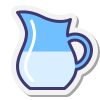 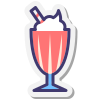 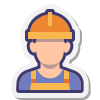 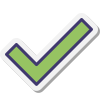 Премести на одговарајуће место
8
7
6
5
4
3
2
1
0
1
2
3
6
4
5
7
8
Шта се налази на (6, 5)?
камера
телефон
кекс
украс
ташна
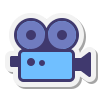 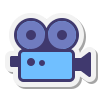 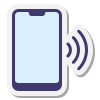 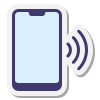 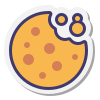 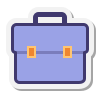 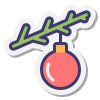 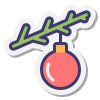 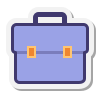 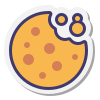 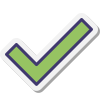 Премести на одговарајуће место
8
7
6
5
4
3
2
1
0
1
2
3
6
4
5
7
8
Шта се налази на (0, 8)?
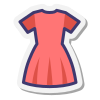 сат
четкица
хаљина
кључ
кроасан
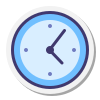 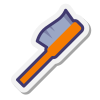 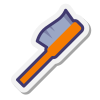 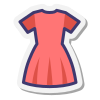 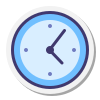 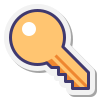 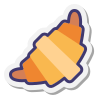 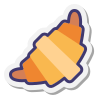 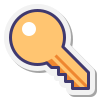 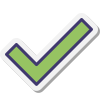 Премести на одговарајуће место
8
7
6
5
4
3
2
1
0
1
2
3
6
4
5
7
8
Шта се налази на (2, 3)?
кућа
радник
аутобус
мета
светионик
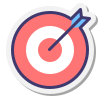 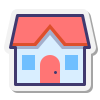 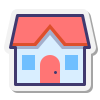 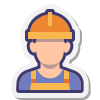 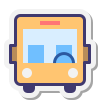 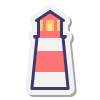 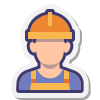 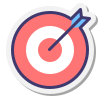 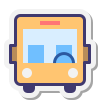 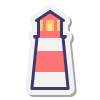 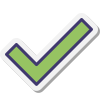 Премести на одговарајуће место
10
9
8
7
6
5
4
3
2
1
1
2
3
4
5
6
7
8
0
9
10
Шта се налази на (10, 7)?
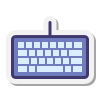 смартвоч
смартфон
калкулатор
фотоапарат
тастатура
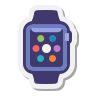 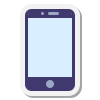 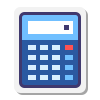 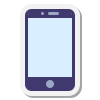 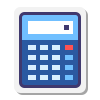 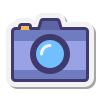 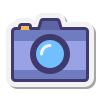 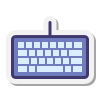 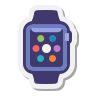 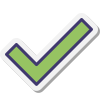 Премести на одговарајуће место
10
9
8
7
6
5
4
3
2
1
1
2
3
4
5
6
7
8
0
9
10
Шта се налази на (2, 9)?
тестера
кључ
облак
чарапа
мафин
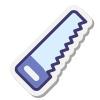 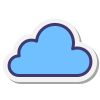 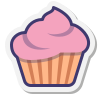 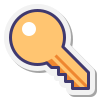 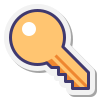 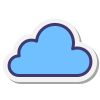 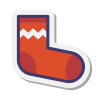 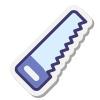 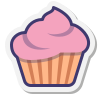 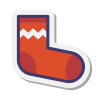 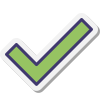 Премести на одговарајуће место
10
9
8
7
6
5
4
3
2
1
1
2
3
4
5
6
7
8
0
9
10
Шта се налази на (9, 5)?
свеска
сат
хитна помоћ
кишобран
срце
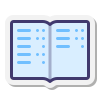 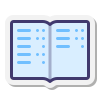 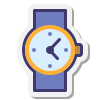 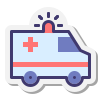 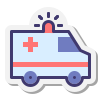 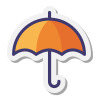 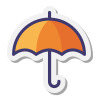 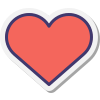 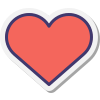 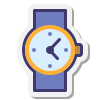 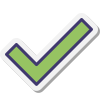 Премести на одговарајуће место
10
9
8
7
6
5
4
3
2
1
1
2
3
4
5
6
7
8
0
9
10
Шта се налази на (8, 1)?
метла
снежна кугла
колица
чоколада
карте
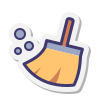 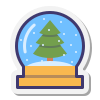 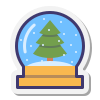 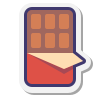 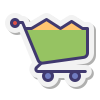 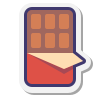 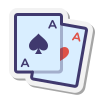 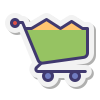 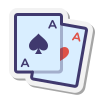 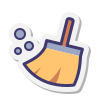 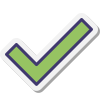 Премести на одговарајуће место